為何希奇？啟示錄17
憑信，他離別吾珥；
因信，全然奉上愛子；
憑信，還有人全力抓住天使，
贏到祝福、換了名字.
憑信，他 [走進] 行近紅海；
因信，連潮浪也分開；
憑信，曾有人被困於獅子坑 [裡] 內，
仍敬拜上帝，發誓至死不改！
在 [那] 某天他下決心圍繞在城外，
憑信放聲呼喊，城牆便倒塌下來；
又有先知被擄他方常在 
 			  [心中靜候] 心裡靜待，
仍確信上帝榮耀 [必歸來] 會回來！
憑信，我們懷著憑據；
因信，同尋著了應許；
憑信，能夠發現在世間只是寄居，
朝更美家鄉走回去！
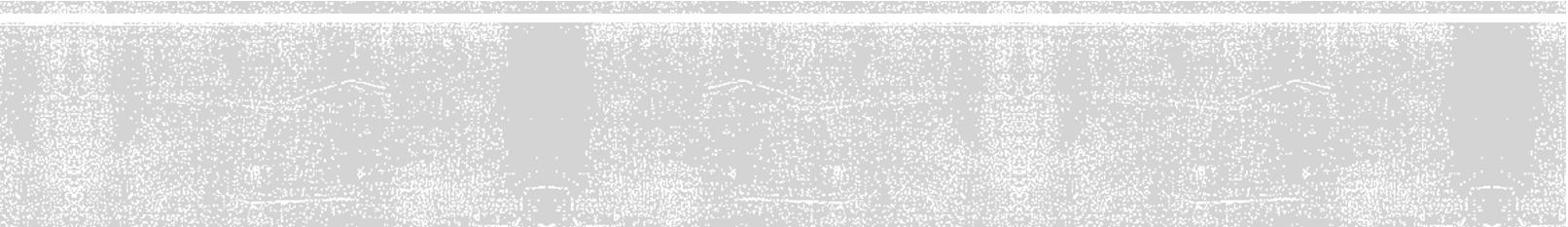 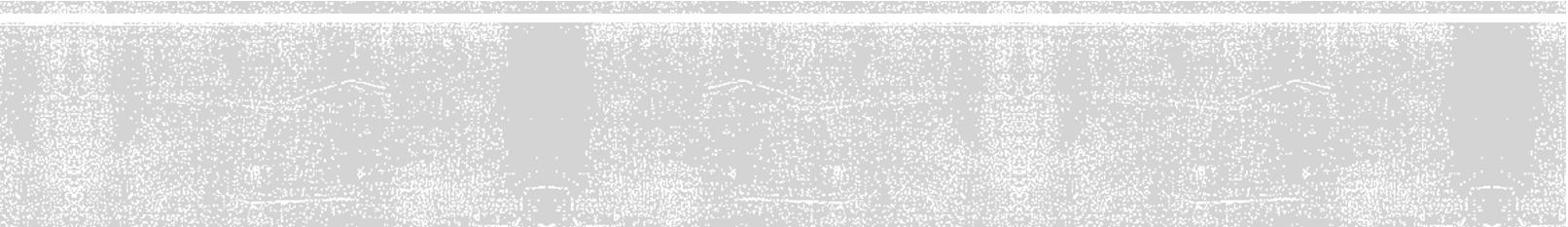 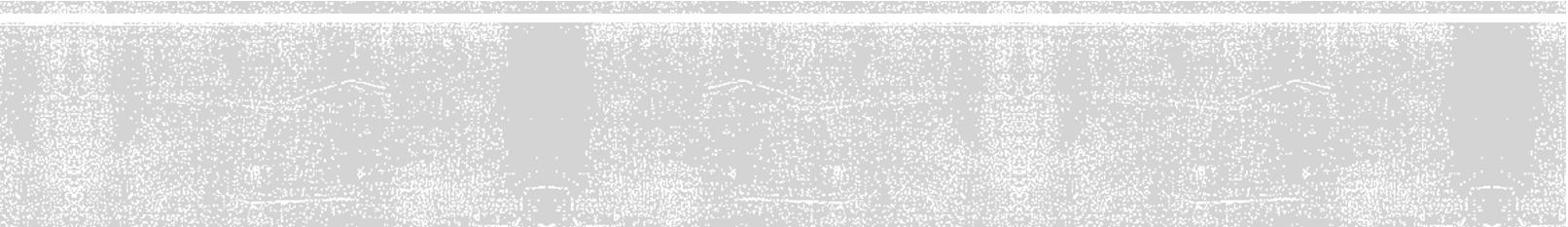 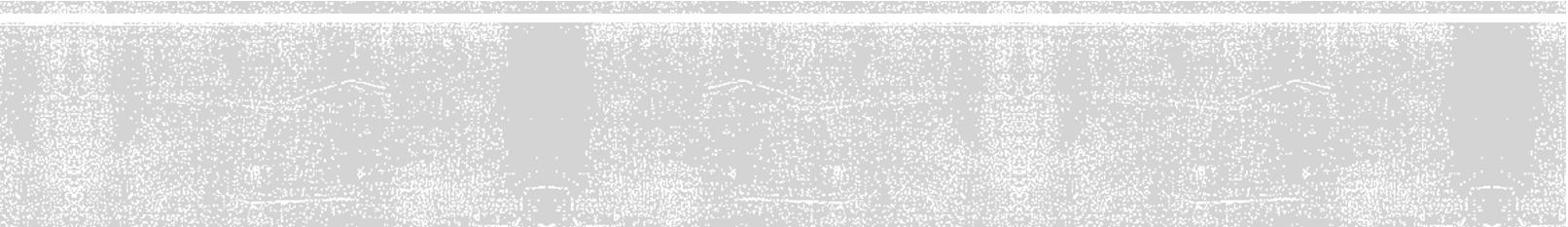 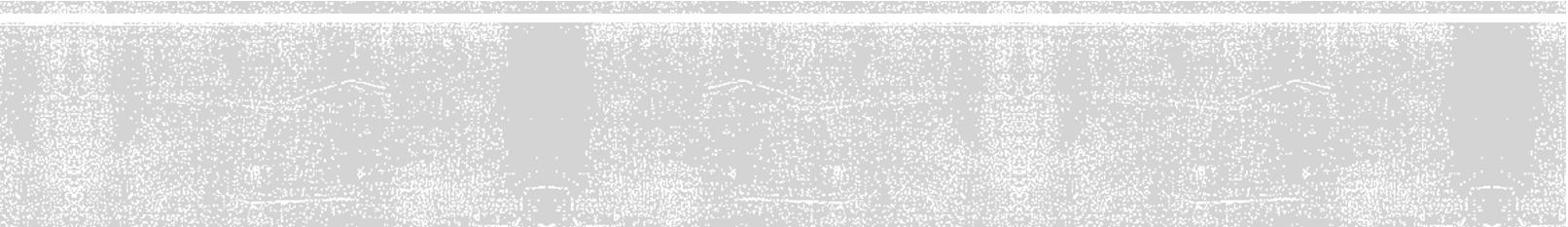 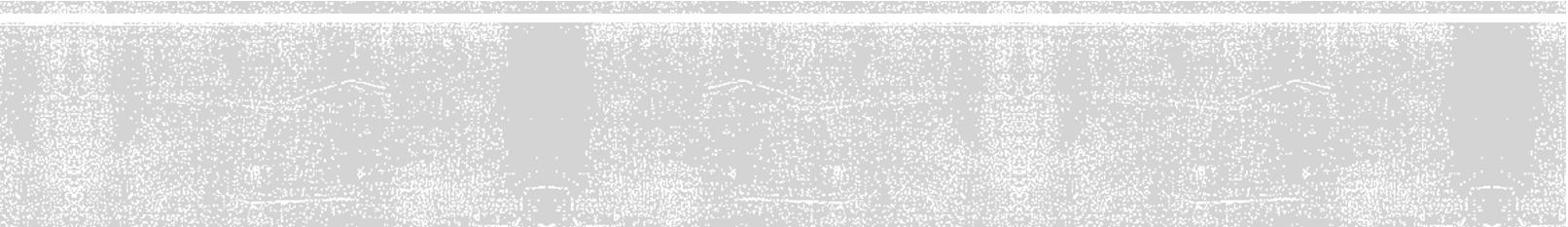 1  拿著七碗的七位天使中，有一位前來對我說：「你到這裡來，我將坐在眾水上的大淫婦所要受的刑罰指給你看。 2  地上的君王與他行淫，住在地上的人喝醉了他淫亂的酒。」 
3  我被聖靈感動，天使帶我到曠野去，我就看見一個女人騎在朱紅色的獸上；那獸有七頭十角，遍體有褻瀆的名號。4  那女人穿著紫色和朱紅色的衣服，用金子、寶石、珍珠為妝飾；手拿金杯，杯中盛滿了可憎之物，就是他淫亂的污穢。 
5  在他額上有名寫著說：「奧秘哉！大巴比倫，作世上的淫婦和一切可憎之物的母。」 6  我又看見那女人喝醉了聖徒的血和為耶穌作見證之人的血。
啟示錄十七
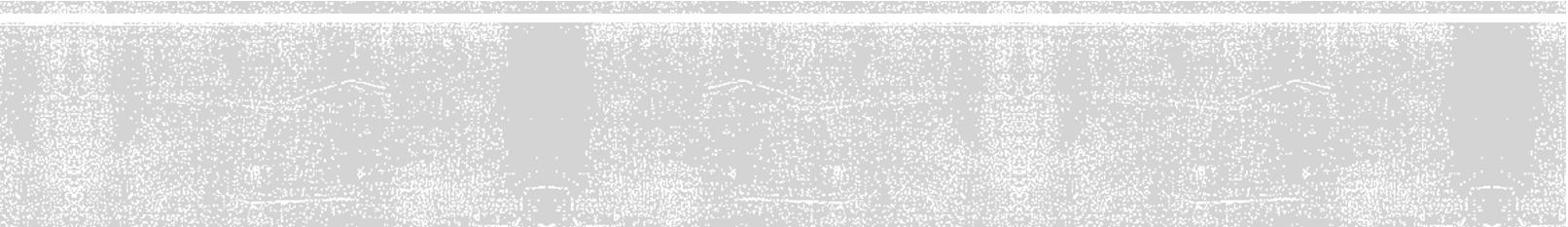 我看見他，就大大的希奇。7  天使對我說：「你為什麼希奇呢？我要將這女人和馱著他的那七頭十角獸的奧秘告訴你。 
8  你所看見的獸，先前有，如今沒有，將要從無底坑裡上來，又要歸於沉淪。凡住在地上、名字從創世以來沒有記在生命冊上的，見先前有、如今沒有、以後再有的獸，就必希奇。
9  智慧的心在此可以思想。那七頭就是女人所坐的七座山，10  又是七位王；五位已經傾倒了，一位還在，一位還沒有來到；他來的時候，必須暫時存留。11  那先前有如今沒有的獸，就是第八位；他也和那七位同列，並且歸於沉淪。
啟示錄十七
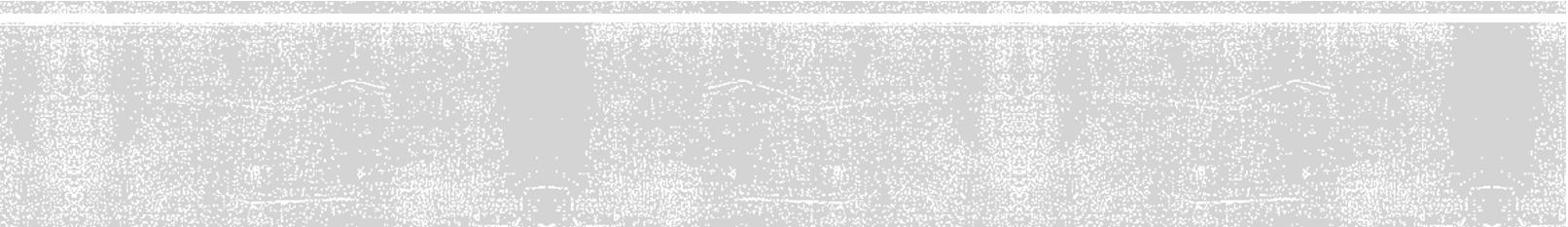 12  你所看見的那十角就是十王；他們還沒有得國，但他們一時之間要和獸同得權柄，與王一樣。13  他們同心合意將自己的能力、權柄給那獸。14  他們與羔羊爭戰，羔羊必勝過他們，因為羔羊是萬主之主、萬王之王。同著羔羊的，就是蒙召、被選、有忠心的，也必得勝。」 
15  天使又對我說，你所看見那淫婦坐的眾水，就是多民、多人、多國、多方。16  你所看見的那十角與獸必恨這淫婦，使他冷落赤身，又要吃他的肉，用火將他燒盡。17  因為神使諸王同心合意，遵行他的旨意，把自己的國給那獸，直等到神的話都應驗了。
18  你所看見的那女人就是管轄地上眾王的大城。」
啟示錄十七
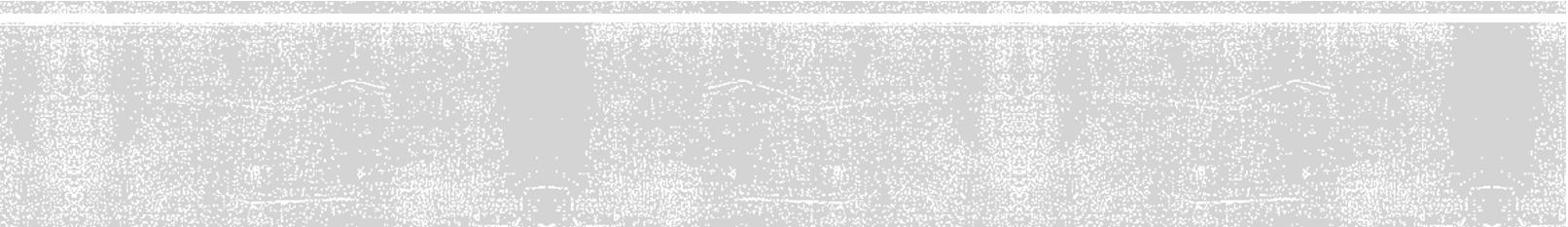 序言（1）
七個教會（2-3）
封嚴的書卷（4-5）
七印（6-7）
七號（8-11）
聖徒的爭戰（12-14）
七碗（15-16）
啟示錄
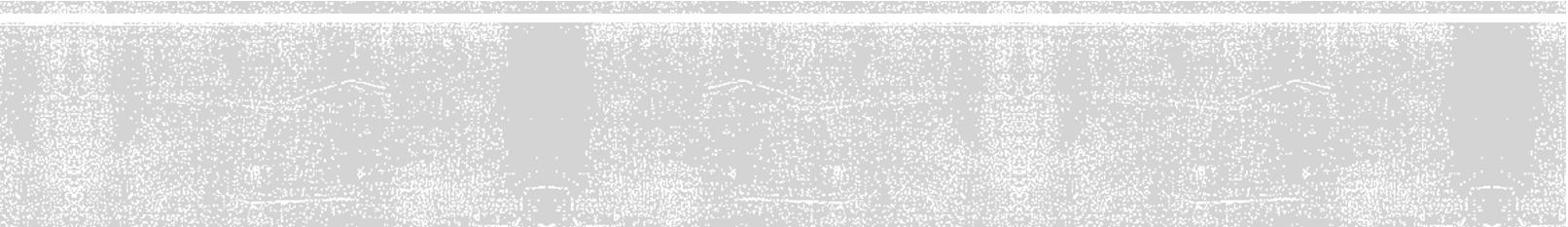 序言（1）
七個教會（2-3）
封嚴的書卷（4-5）
七印（6-7）
七號（8-11）
聖徒的爭戰（12-14）
七碗（15-16）
啟示錄
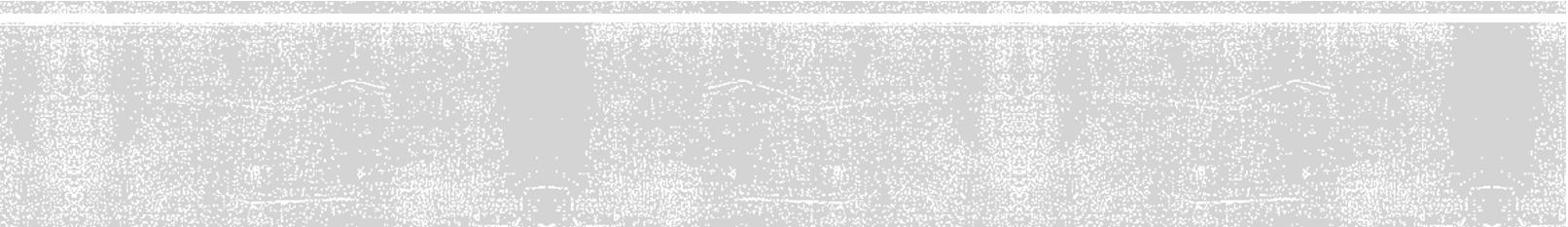 巴比倫城　vs　新耶路撒冷城
（17-20）		   （21-22）
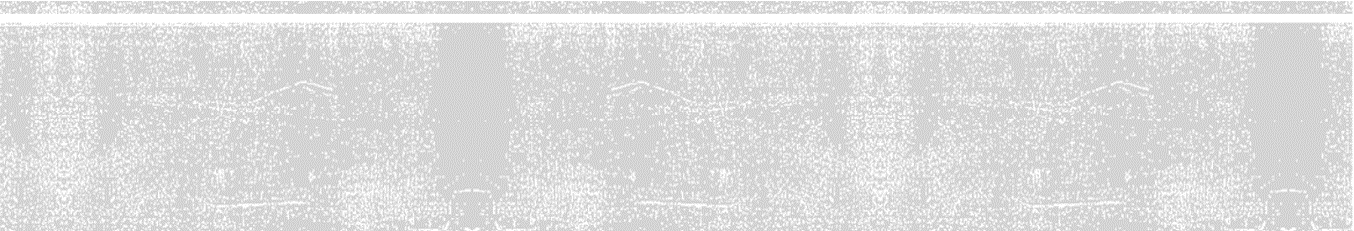 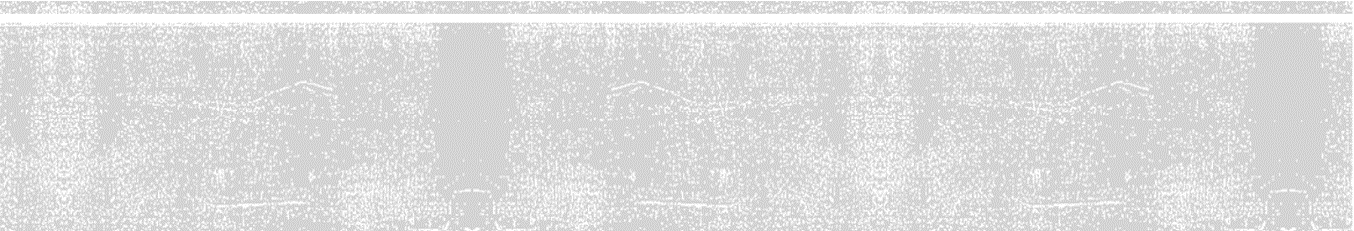 巴比倫
新耶路撒冷
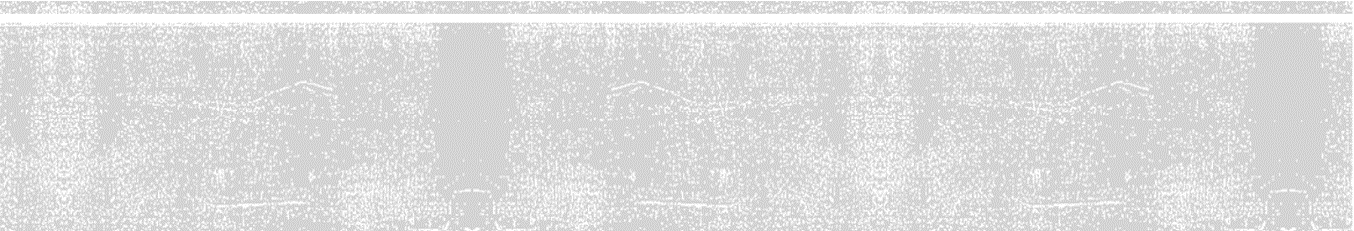 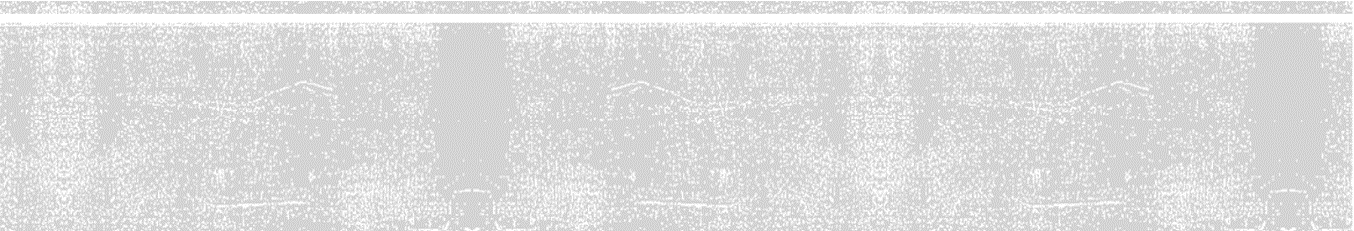 巴比倫
拿著七碗的七位天使中，有一位前來對我說：「你到這裡來，我將坐在眾水上的大淫婦...指給你看。」

我被聖靈感動，天使帶我到曠野去...
(17:1, 3)
新耶路撒冷
拿著七個金碗、盛滿末後七災的七位天使中，有一位來對我說：「你到這裡來，我要將新婦...指給你看。」

我被聖靈感動，天使就帶我到一座高大的山...
(21:9, 10)
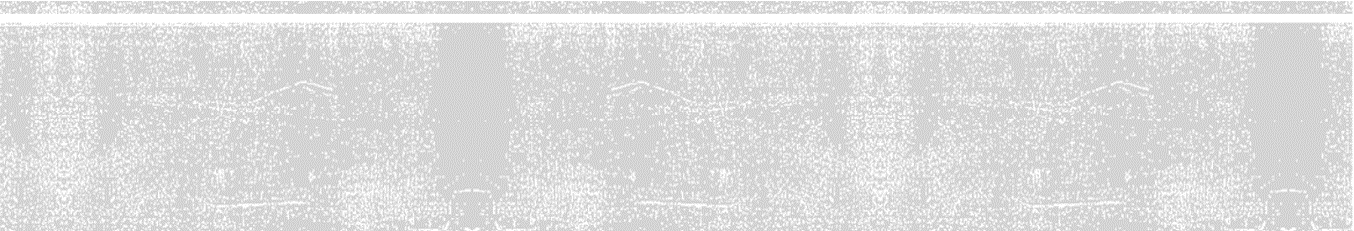 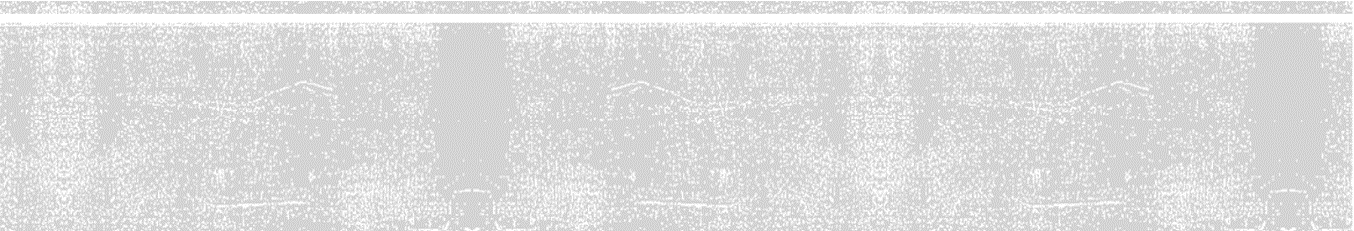 巴比倫
新耶路撒冷
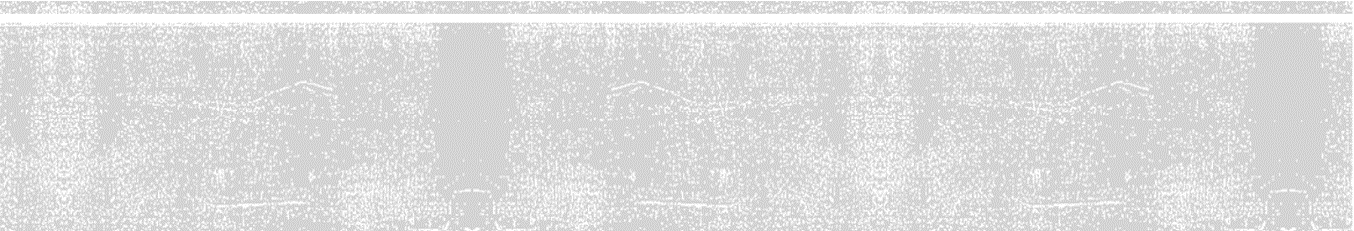 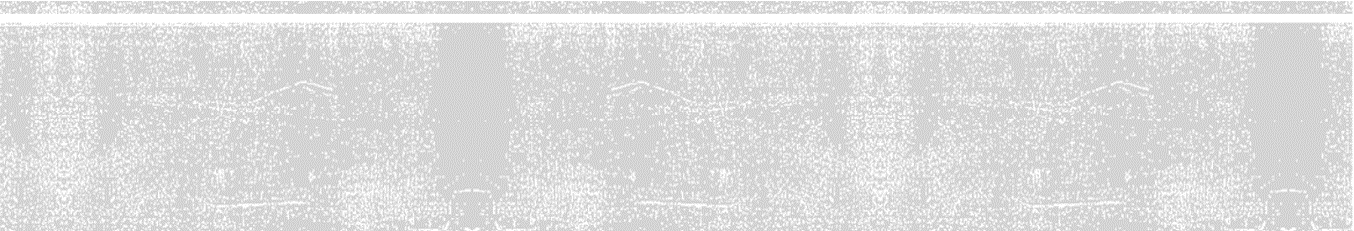 巴比倫
新耶路撒冷
淫婦
新婦
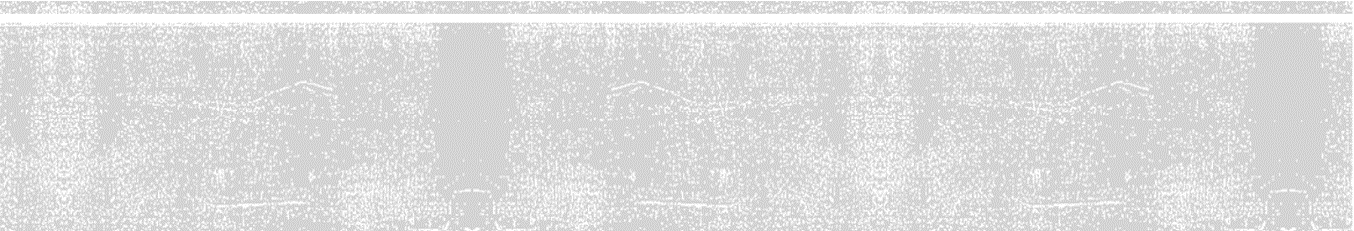 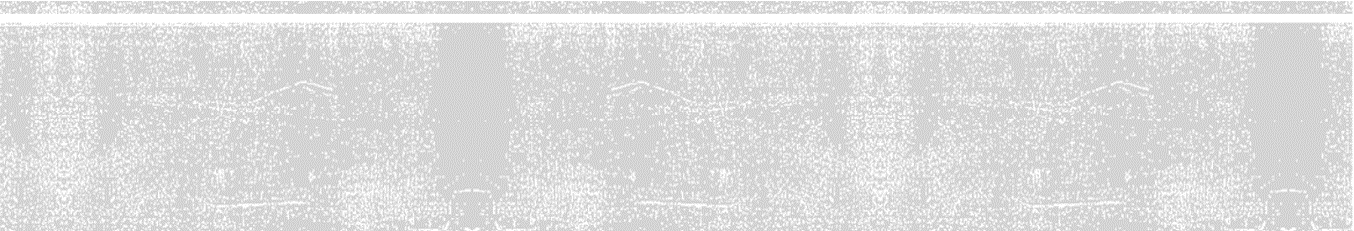 巴比倫
新耶路撒冷
淫婦
新婦
金子、寶石、珍珠
寶石、珍珠、精金
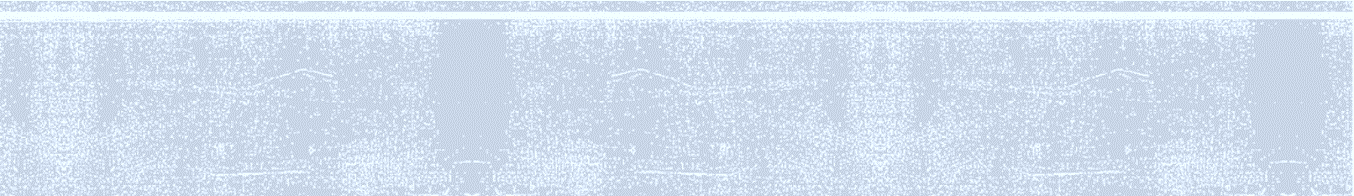 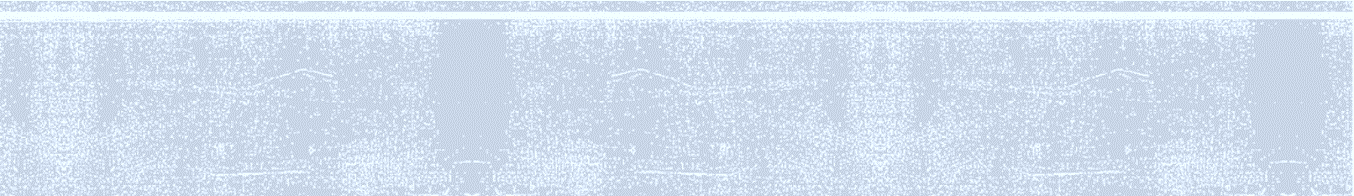 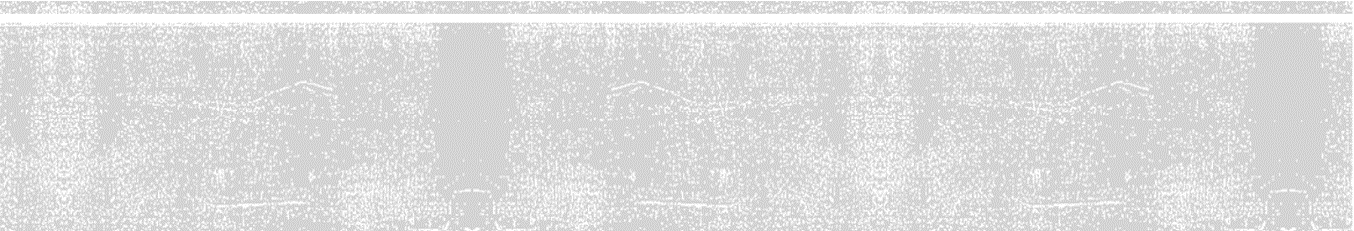 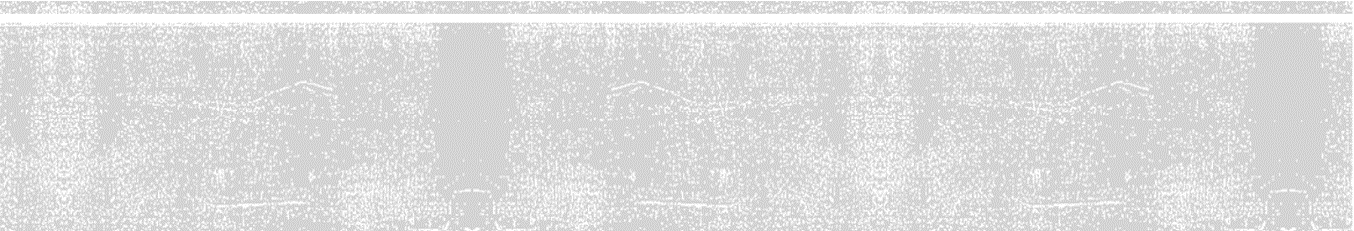 巴比倫
新耶路撒冷
淫婦
新婦
金子、寶石、珍珠
寶石、珍珠、精金
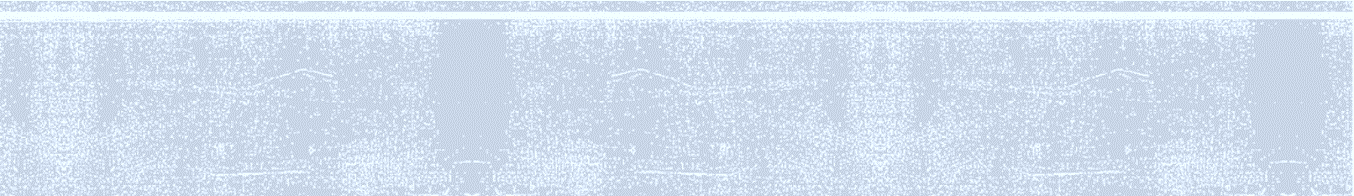 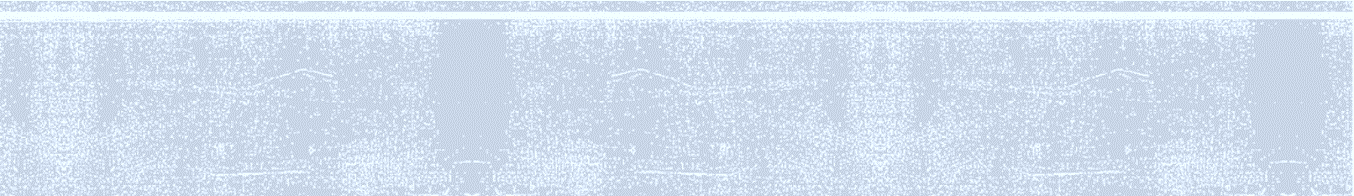 七頭十角獸
羔羊
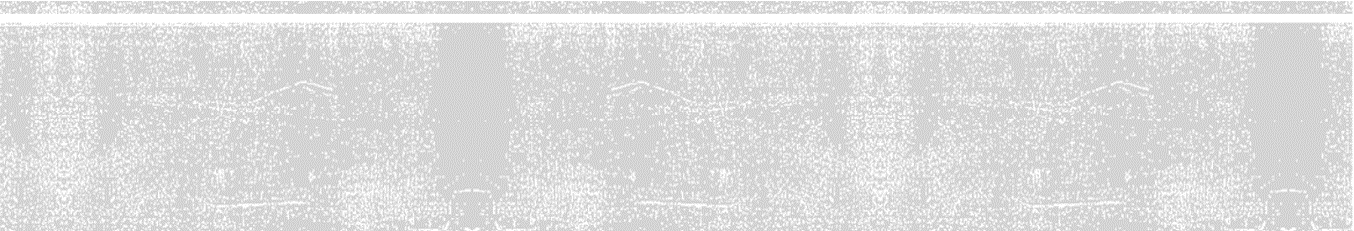 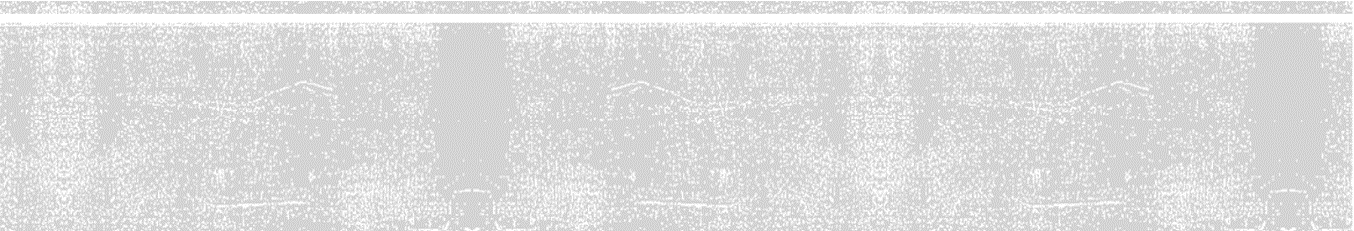 巴比倫
新耶路撒冷
淫婦
新婦
金子、寶石、珍珠
寶石、珍珠、精金
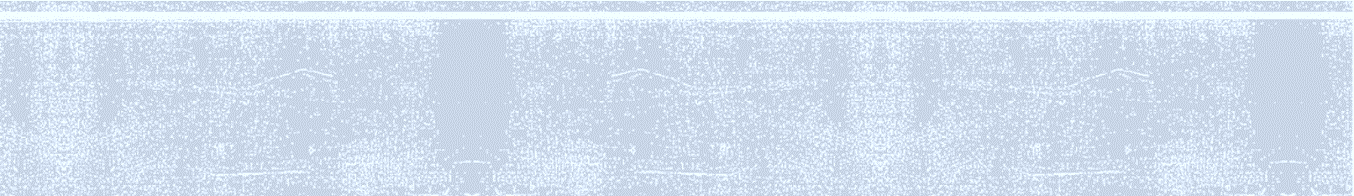 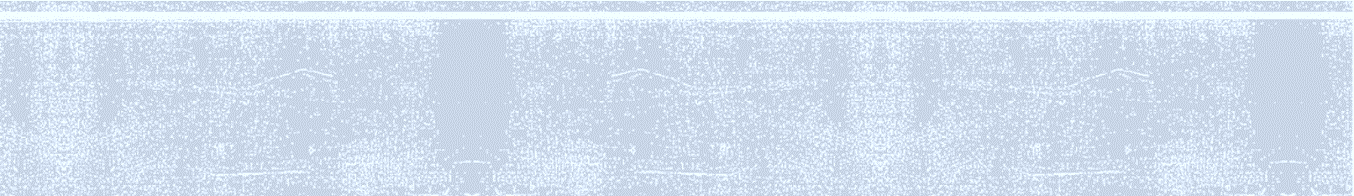 七頭十角獸
羔羊
前有、如今沒有、以後再有
昔在、今在、以後永在
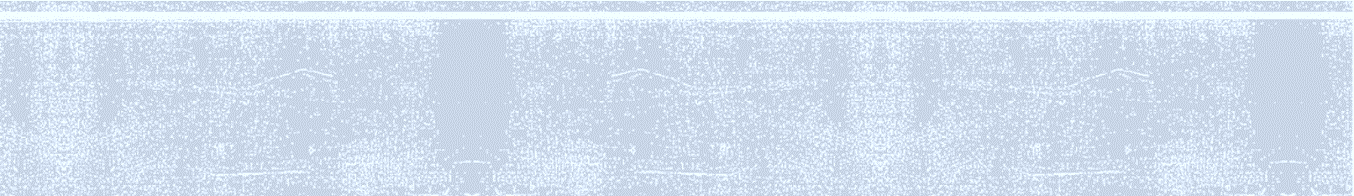 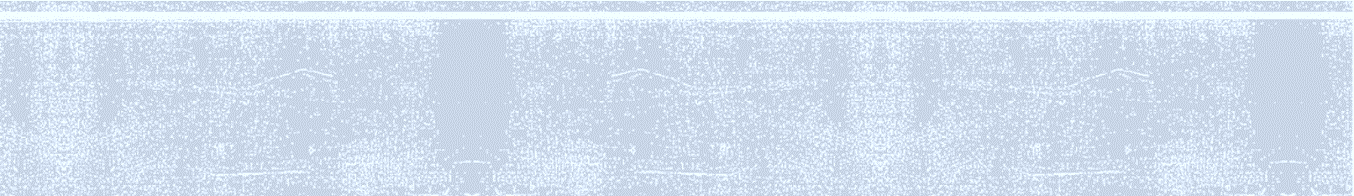 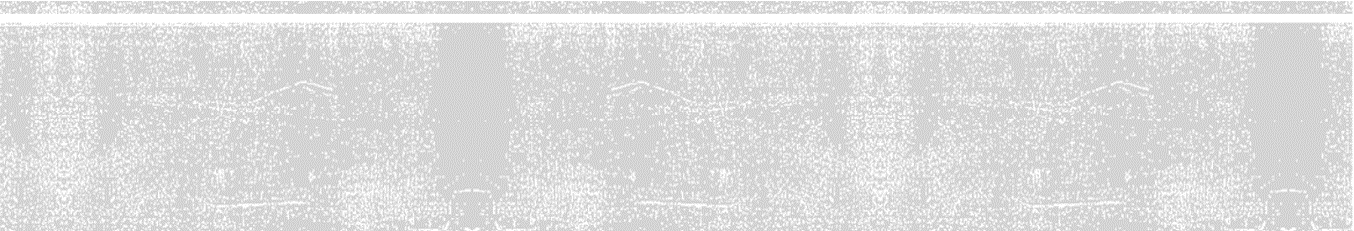 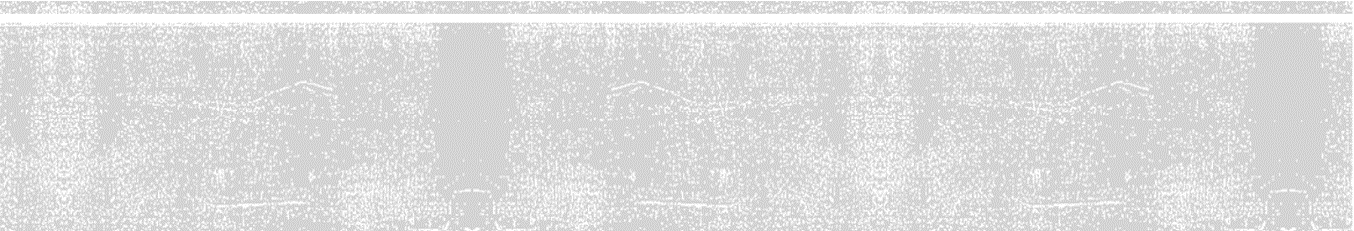 巴比倫
新耶路撒冷
淫婦
新婦
金子、寶石、珍珠
寶石、珍珠、精金
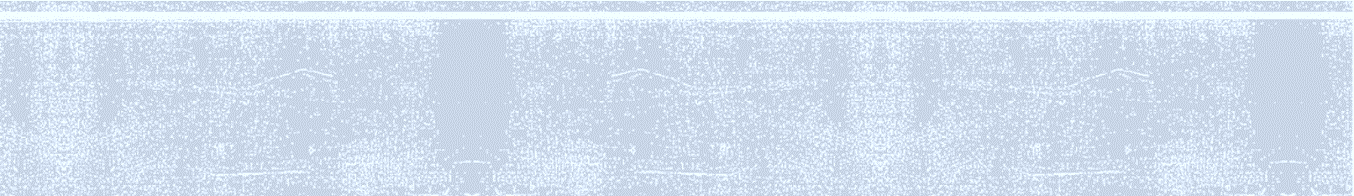 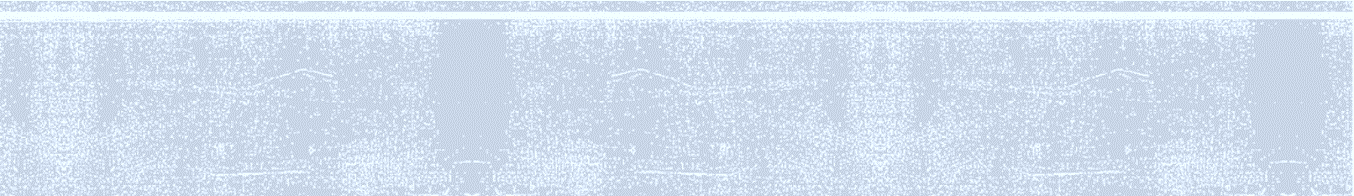 七頭十角獸
羔羊
前有、如今沒有、以後再有
昔在、今在、以後永在
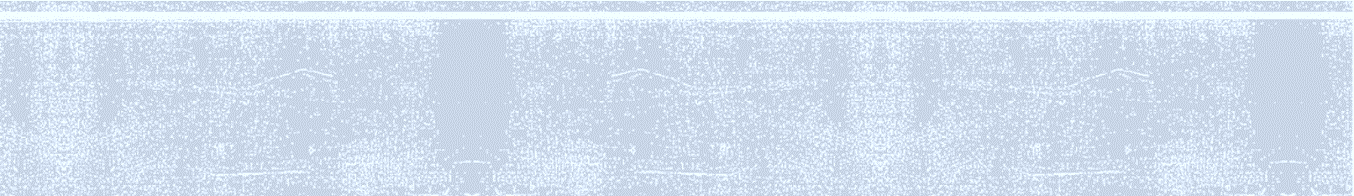 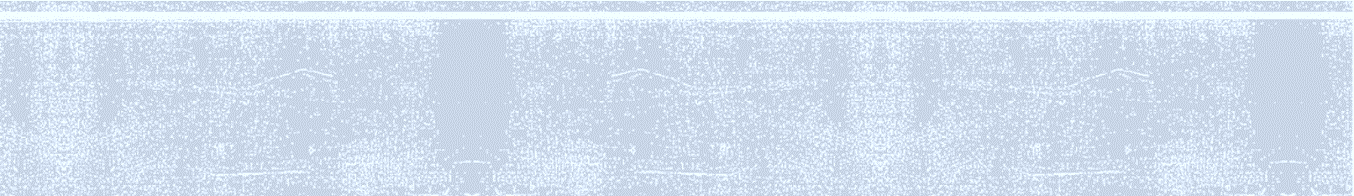 淫亂、污穢
不潔淨的不得進那城
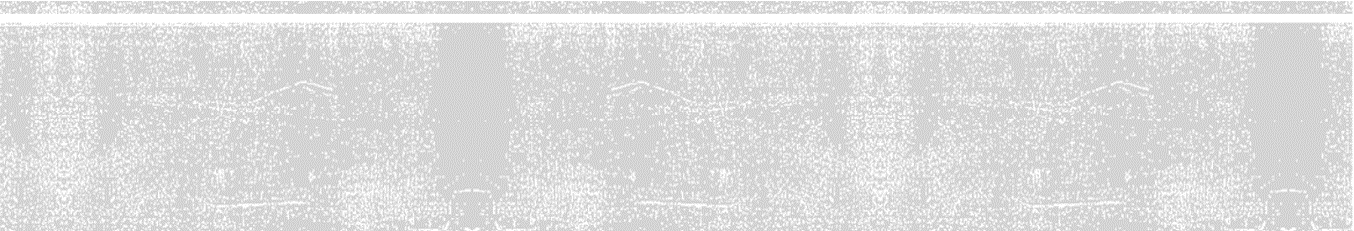 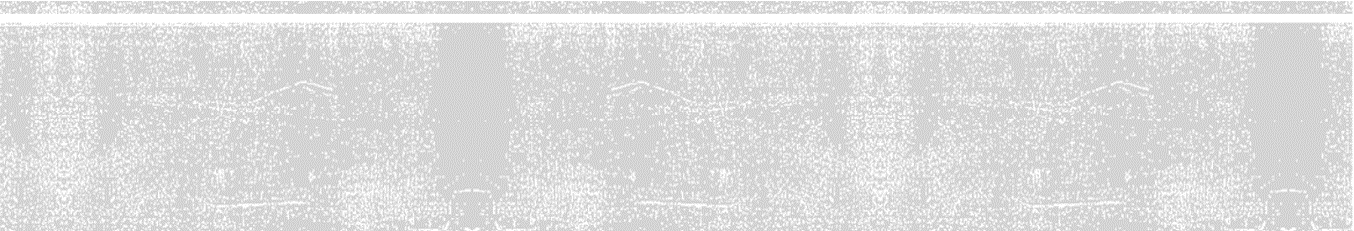 巴比倫
新耶路撒冷
淫婦
新婦
金子、寶石、珍珠
寶石、珍珠、精金
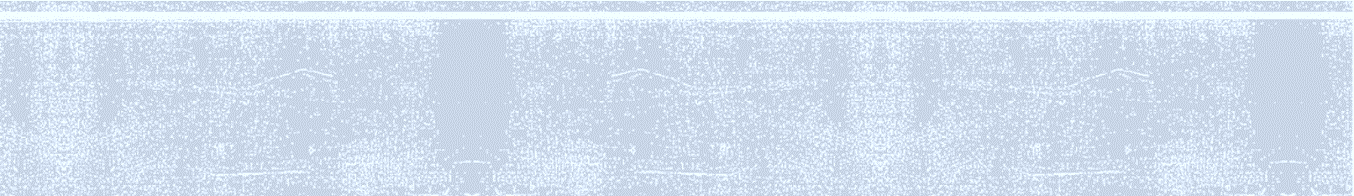 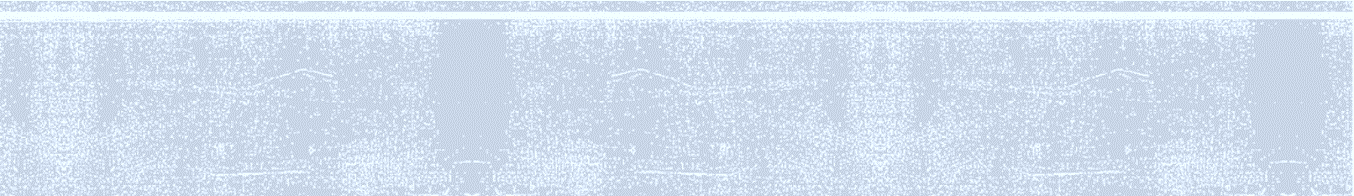 七頭十角獸
羔羊
前有、如今沒有、以後再有
昔在、今在、以後永在
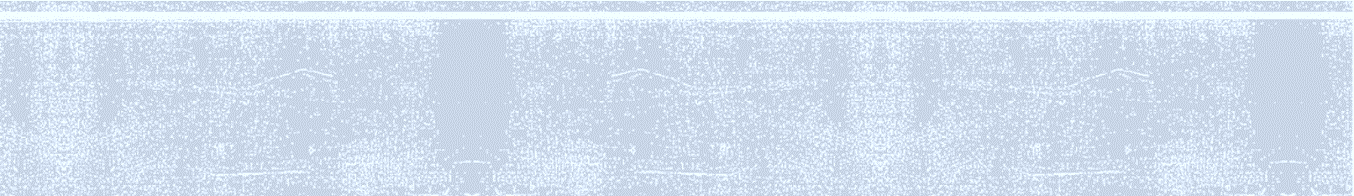 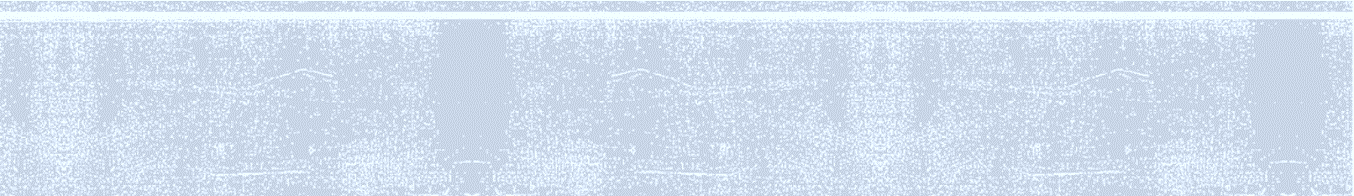 淫亂、污穢
不潔淨的不得進那城
歸於沉淪
作王直到永遠
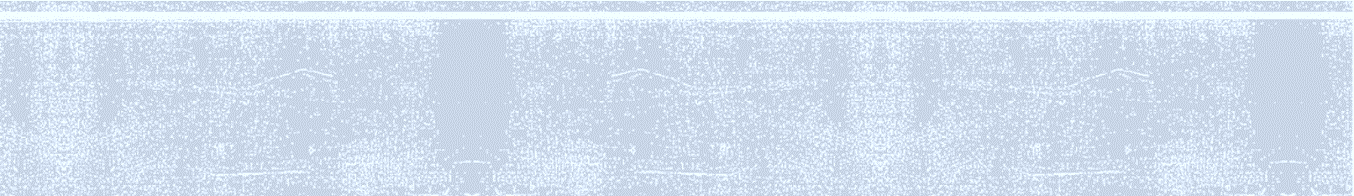 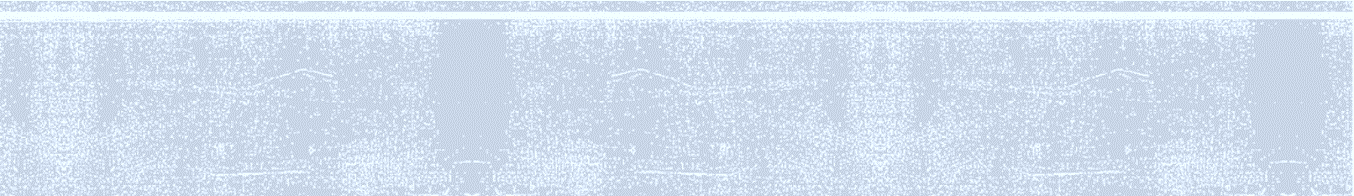 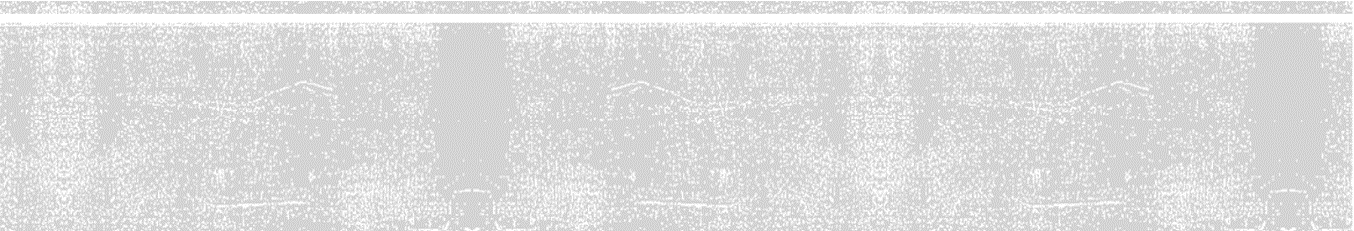 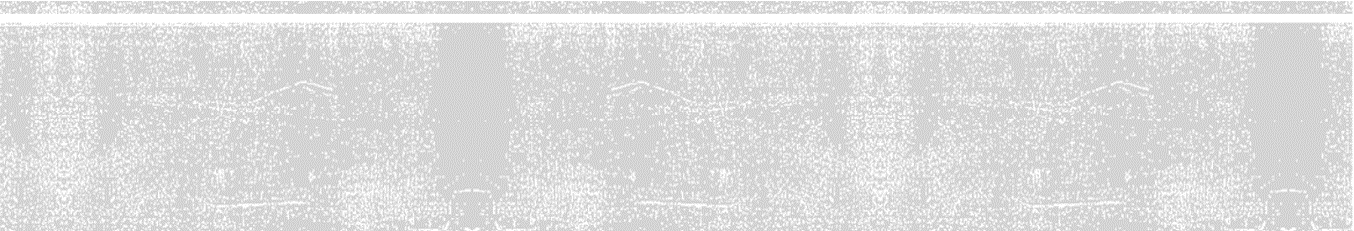 巴比倫
新耶路撒冷
淫婦
新婦
金子、寶石、珍珠
寶石、珍珠、精金
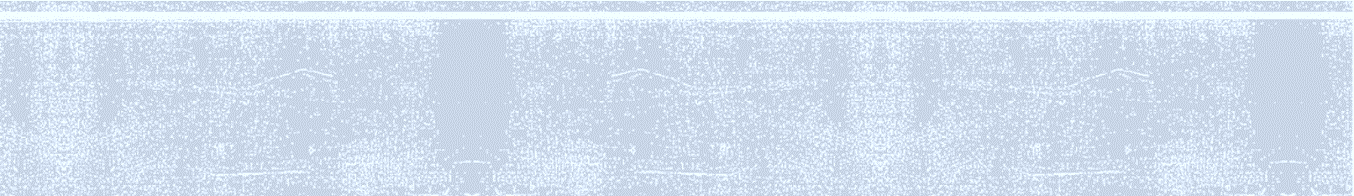 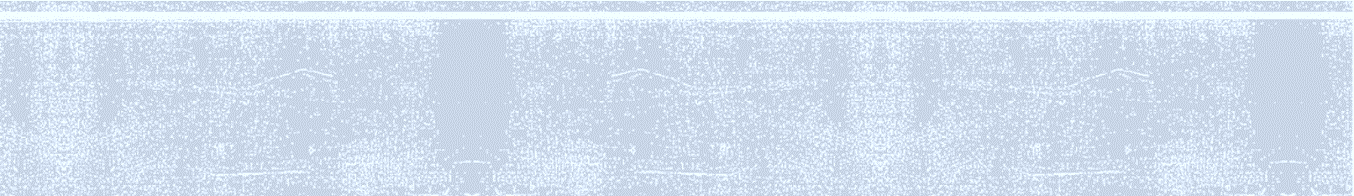 七頭十角獸
羔羊
前有、如今沒有、以後再有
昔在、今在、以後永在
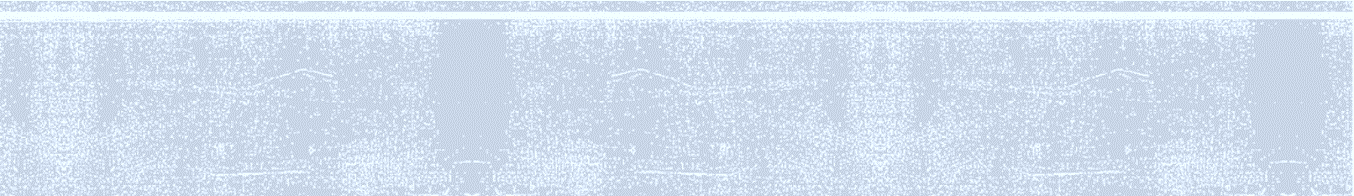 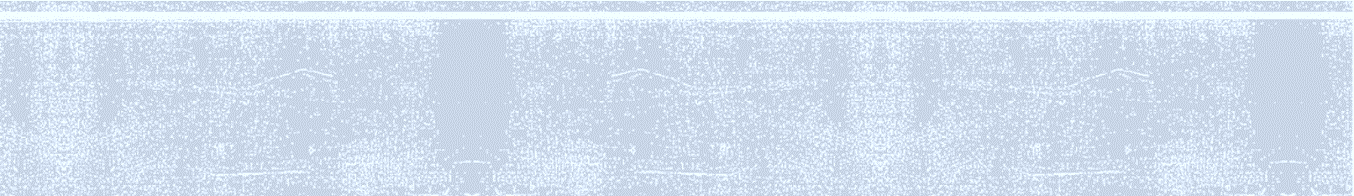 淫亂、污穢
不潔淨的不得進那城
歸於沉淪
作王直到永遠
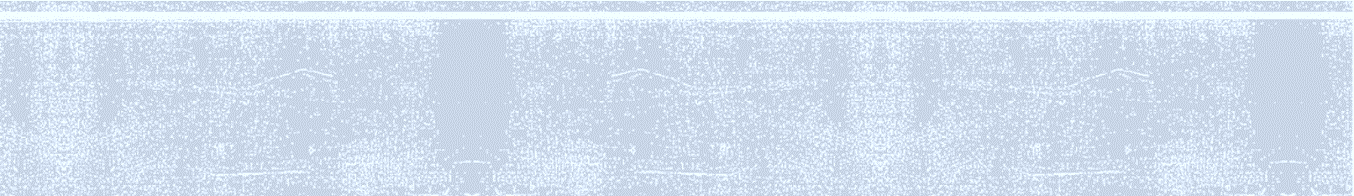 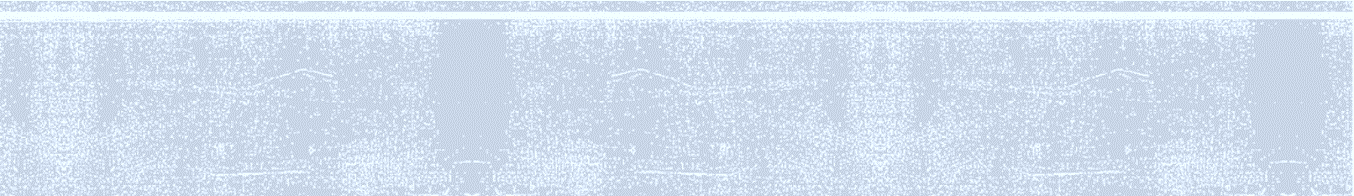 地上眾王的大城
從天而降的聖城
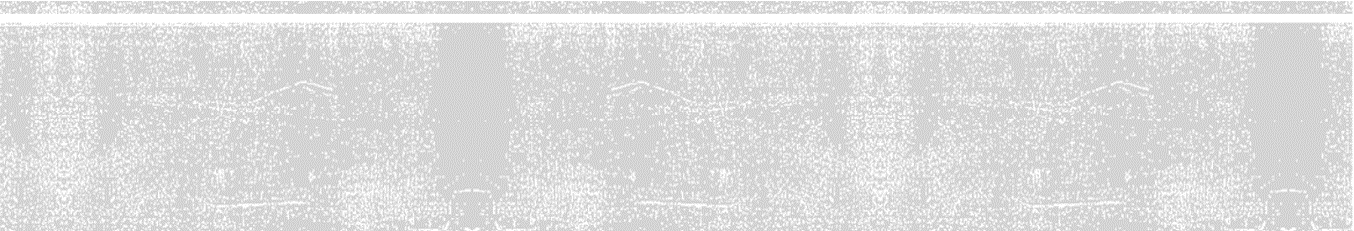 巴比倫
為什麼是巴比倫?
巴別塔
抗拒神的旨意
高舉人的中心
巴比倫
偶像的中心
人王國的高峰
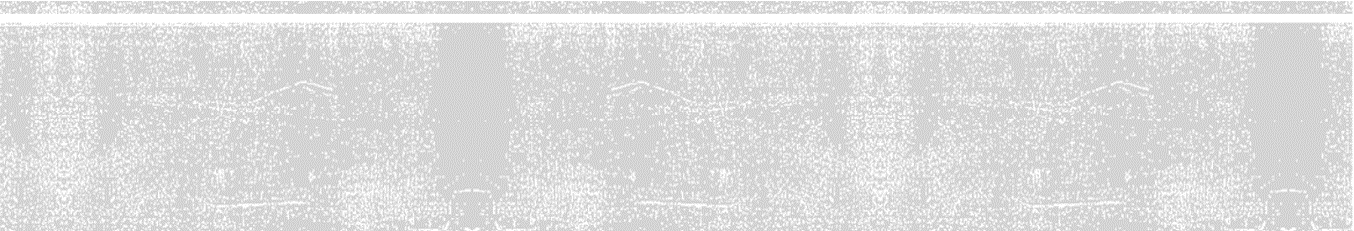 巴比倫
為什麼是淫婦?
婚姻中不忠
離棄我們的主
投奔於別神
誘惑人離棄主
肉體的情慾
眼目的情慾
今生的驕傲
淫婦
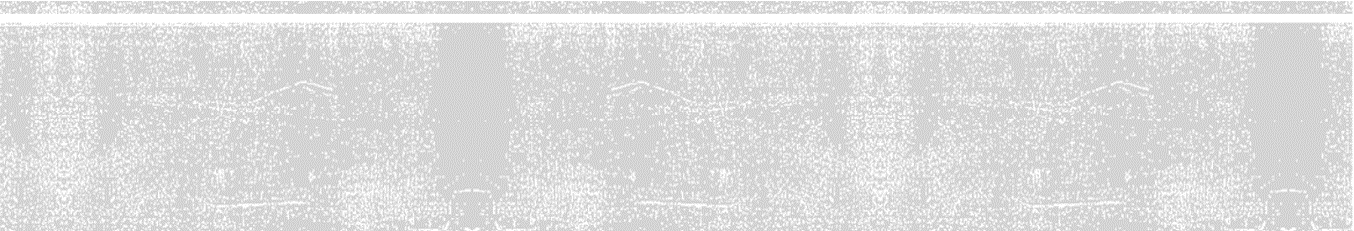 巴比倫
地上的財寶
淫婦
金子、寶石、珍珠
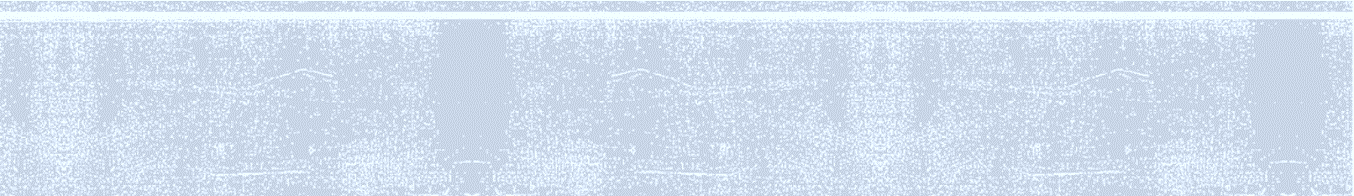 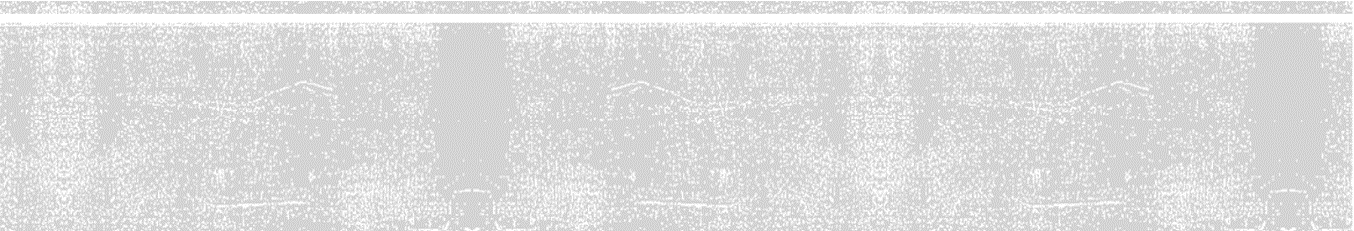 巴比倫
地上的王國
地上的勢力
淫婦
金子、寶石、珍珠
七頭十角獸
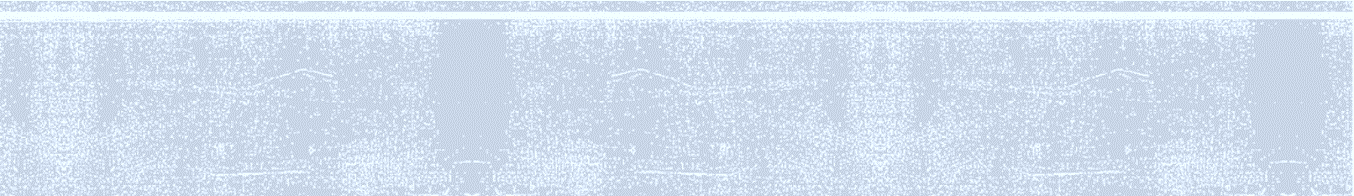 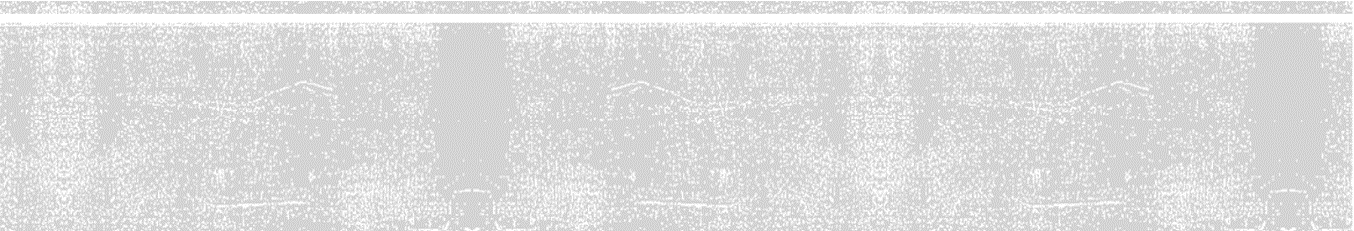 巴比倫
模仿
淫婦
金子、寶石、珍珠
七頭十角獸
前有、如今沒有、以後再有
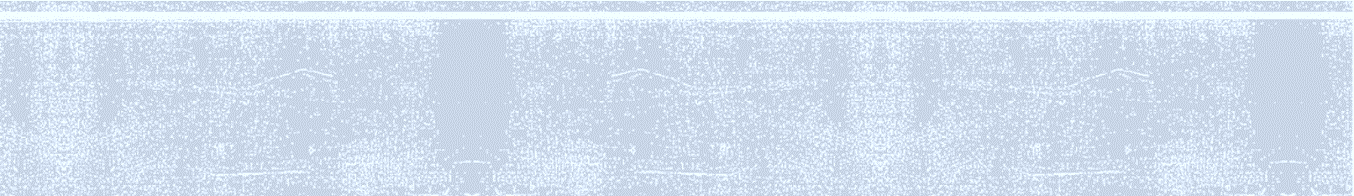 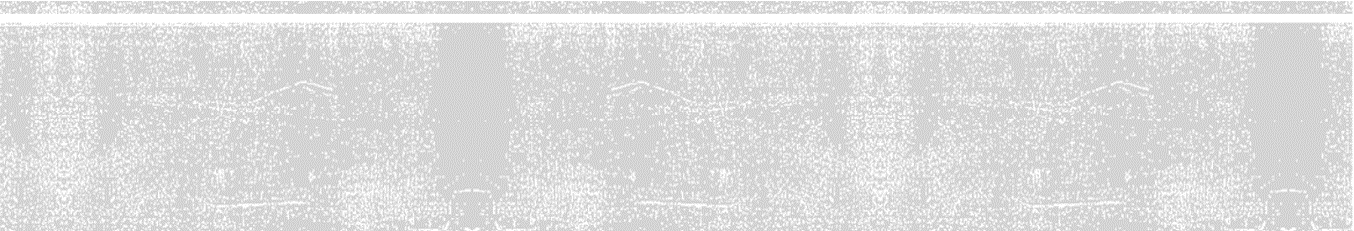 巴比倫
色情
淫婦
金子、寶石、珍珠
七頭十角獸
前有、如今沒有、以後再有
淫亂、污穢
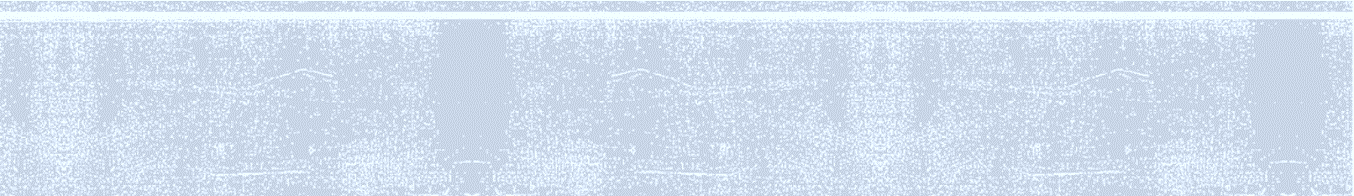 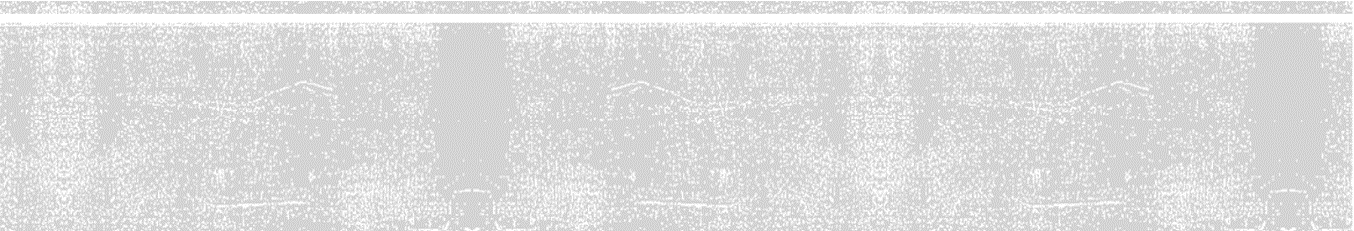 巴比倫
淫婦
金子、寶石、珍珠
七頭十角獸
前有、如今沒有、以後再有
淫亂、污穢
歸於沉淪
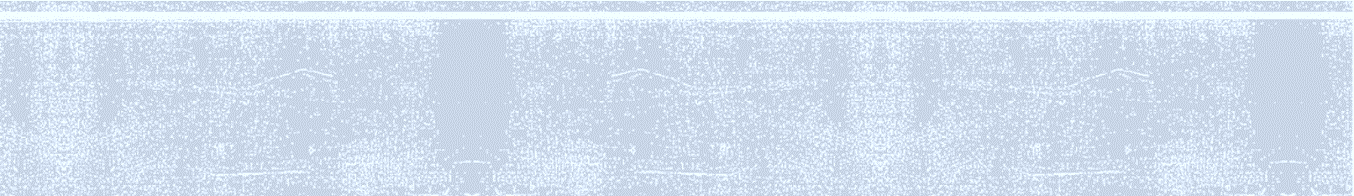 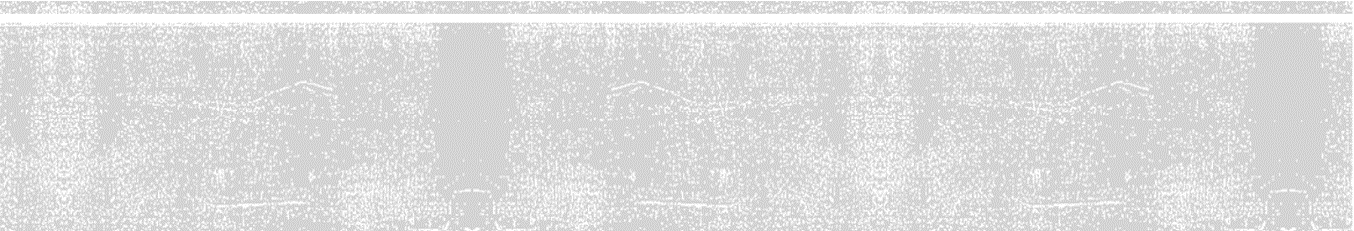 巴比倫
地上的城 vs 天上的城
淫婦
金子、寶石、珍珠
七頭十角獸
前有、如今沒有、以後再有
淫亂、污穢
歸於沉淪
地上眾王的大城
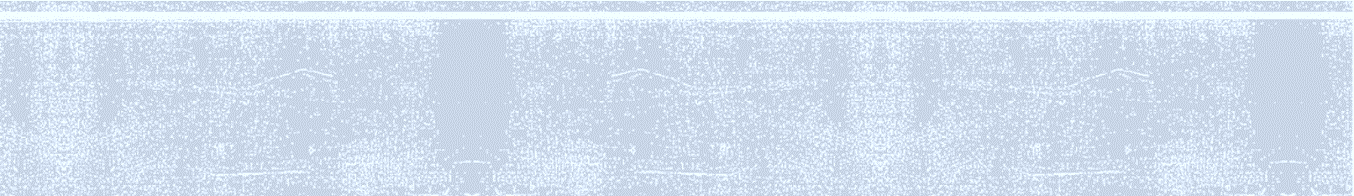 為何希奇？
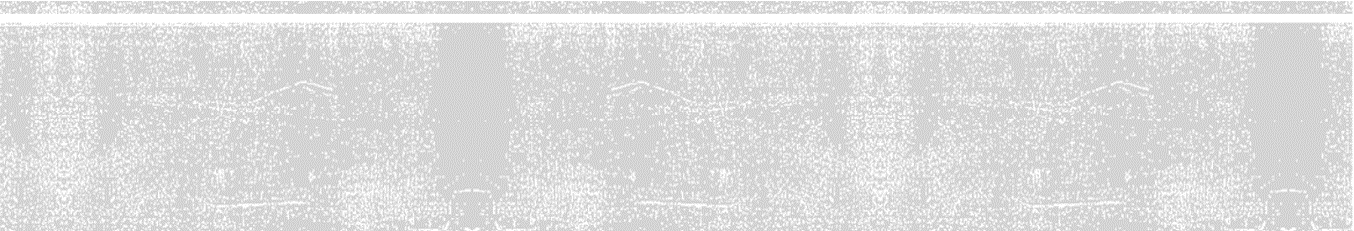 為何希奇？
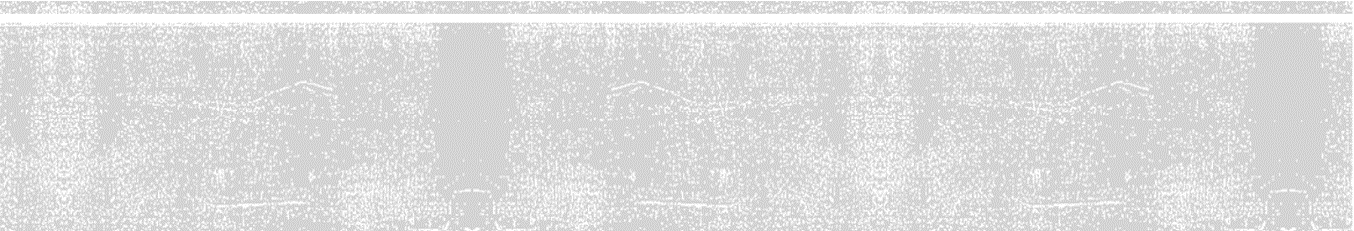 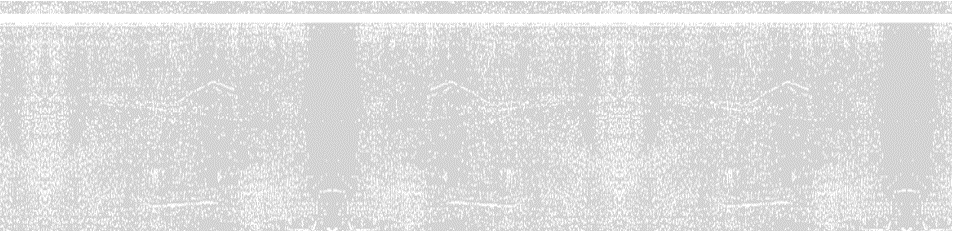 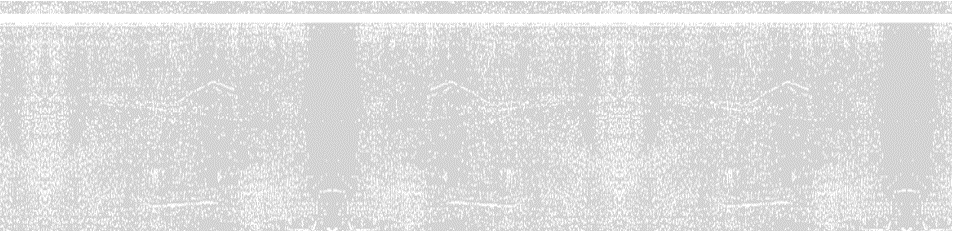 約翰的希奇
地上人的希奇
為何希奇？
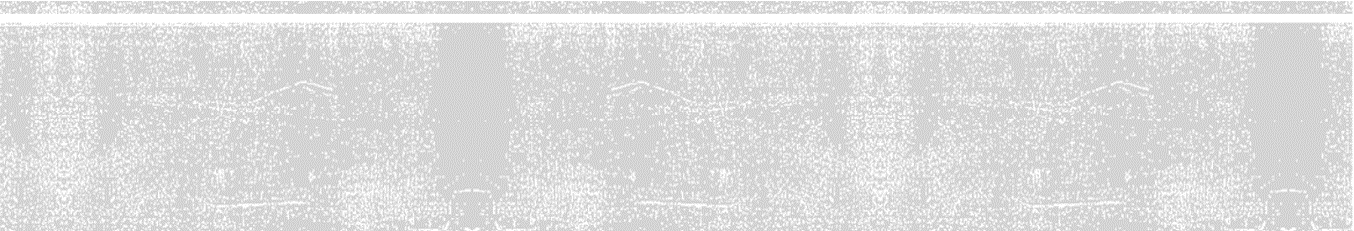 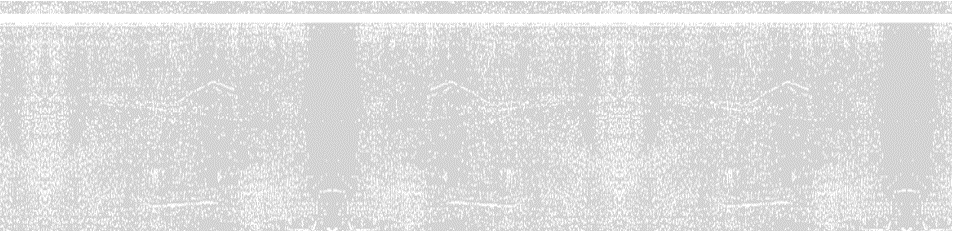 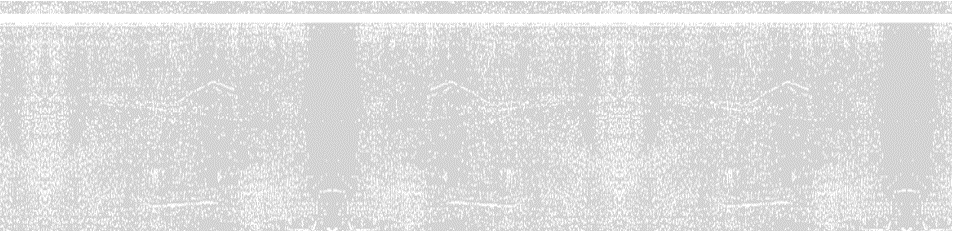 約翰的希奇
地上人的希奇
憑信，他離別吾珥；
因信，全然奉上愛子；
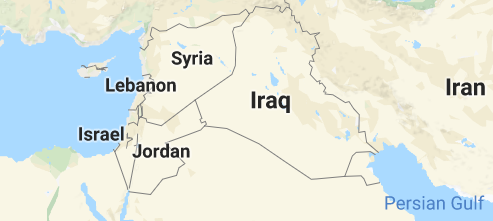 巴比倫
應許之地
埃及
憑信，他離別吾珥；
因信，全然奉上愛子；
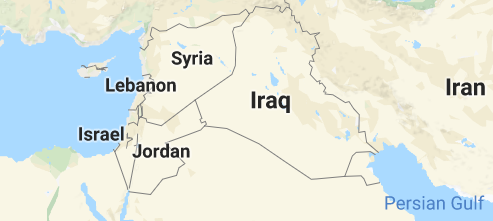 巴比倫
應許之地
埃及
憑信，還有人全力抓住天使，
贏到祝福、換了名字.
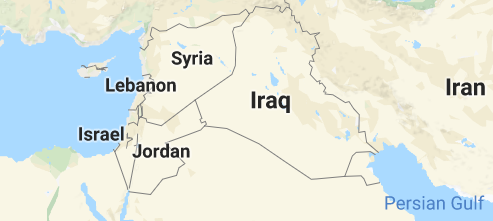 巴比倫
應許之地
埃及
憑信，他 [走進] 行近紅海；
因信，連潮浪也分開；
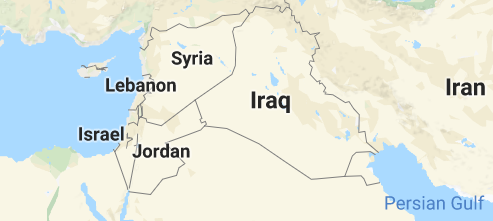 巴比倫
應許之地
埃及
憑信，曾有人被困於獅子坑 [裡] 內，
仍敬拜上帝，發誓至死不改！
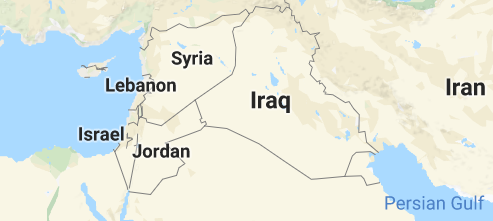 巴比倫
應許之地
埃及
在 [那] 某天他下決心圍繞在城外，
憑信放聲呼喊，城牆便倒塌下來；
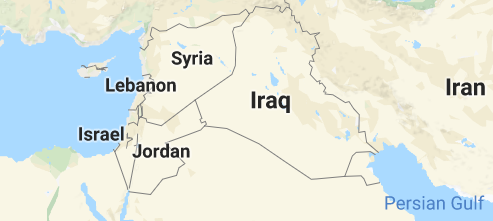 巴比倫
應許之地
埃及
又有先知被擄他方常在心中靜候，
仍確信上帝榮耀必歸來！
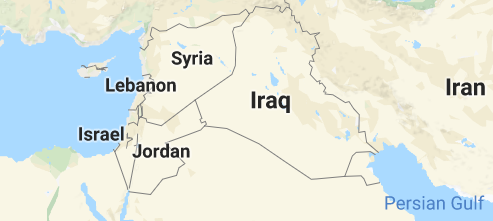 巴比倫
應許之地
埃及
憑信，我們懷著憑據；因信，同尋著了應許；
憑信，能夠發現在世間只是寄居，
朝更美家鄉走回去！
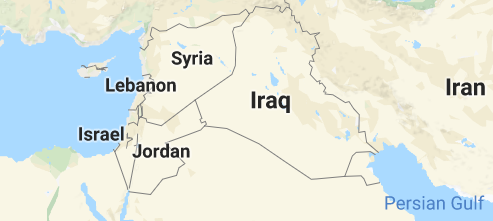 巴比倫
應許之地
埃及
以賽亞書 52:7-11
那報佳音，傳平安，報好信，傳救恩的，
對錫安說：	
	你的神作王了！這人的腳登山何等佳美！ 
	聽啊，你守望之人的聲音，他們揚起聲來，	一同歌唱；
	因為耶和華歸回錫安的時候，
	他們必親眼看見。
耶路撒冷的荒場啊，要發起歡聲，一同歌唱；因為耶和華安慰了他的百姓，救贖了耶路撒冷。 

耶和華在萬國眼前露出聖臂；地極的人都看見我們神的救恩了。
你們離開吧！離開吧！
從巴比倫出來。不要沾不潔淨的物；要從其中出來。
你們扛抬耶和華器皿的人哪，務要自潔！
憑信，他離別吾珥；
因信，全然奉上愛子；
憑信，還有人全力抓住天使，
贏到祝福、換了名字.
憑信，他 [走進] 行近紅海；
因信，連潮浪也分開；
憑信，曾有人被困於獅子坑 [裡] 內，
仍敬拜上帝，發誓至死不改！
在 [那] 某天他下決心圍繞在城外，
憑信放聲呼喊，城牆便倒塌下來；
又有先知被擄他方常在 
 			  [心中靜候] 心裡靜待，
仍確信上帝榮耀 [必歸來] 會回來！
憑信，我們懷著憑據；
因信，同尋著了應許；
憑信，能夠發現在世間只是寄居，
朝更美家鄉走回去！